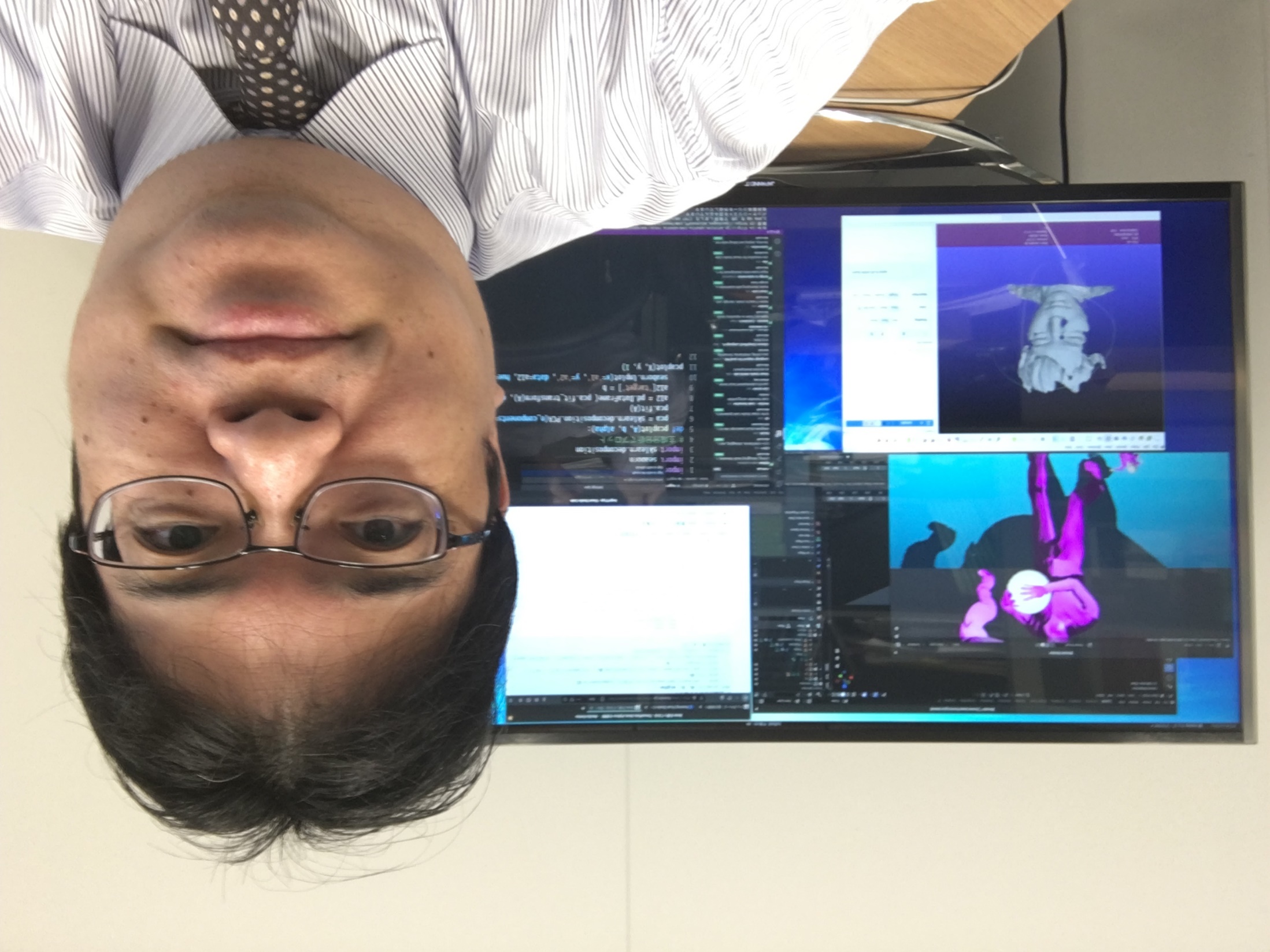 Amazon S3 バケットの作成
AWS (Amazon Web Service) を試したい人へ
金子邦彦
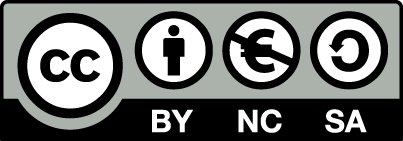 1
用語
Amazon S3 （Simple Storage Sevice）
　ストレージのクラウドサービス
Amazon S3 のオブジェクト S3 のオブジェクトはファイルとメタデータで構成される／
S3 バケット
　S3 バケットは，オブジェクトのコンテナである．S3 バケット単位で，オブジェクトのアクセス（作成，削除，一覧表示）の制御が可能．S3 バケットは，複数作成可能であり，個々の S3 バケットのリージョンを変えることも可能．

利用条件は利用者で確認すること，料金等も利用者で確認すること．
この資料は、情報システム等の技術解説を行うもの
（製品、サービス類の評価、推奨はしない）
2
手順
前準備
AWS アカウントの作成
  電子メールアドレス，パスワード, AWS アカウント名, 氏名，電話番号，住所，郵便番号，支払い情報の登録が必要．
https://youtu.be/TNtzCh_AVe4 
・ファイル転送用のアプリの準備
FileZilla の URL: https://filezilla-project.org/

① AWS マネジメントコンソールでログイン
　https://aws.amazon.com/jp/console/
② Amazon S3 コンソールを開く
③ 作成する S3 バケットの設定
　バケット名，リージョン，パブリックアクセスの設定
④ FileZilla からアクセスしてみる
3